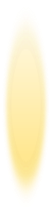 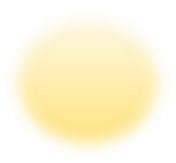 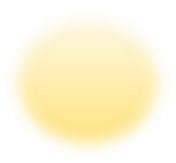 任意継続組合員制度（掛金編）
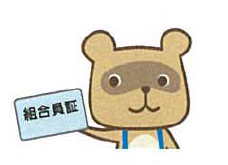 公立学校共済組合広島支部
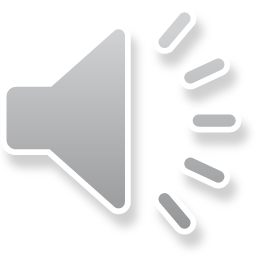 1
[Speaker Notes: 任意継続組合員制度の掛金について説明します。]
任意継続掛金について
１　任意継続掛金の概要
２　任意継続掛金の算定方法
３　任意継続掛金の払込について
４　口座振替／払込通知書による払込方法
５　給付金の振込口座について
６　掛金の所得税法上の取扱いについて
7  よくある質問FAQ（掛金編）
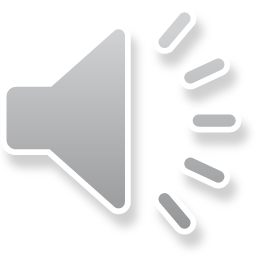 2
[Speaker Notes: ここでは，「任意継続掛金の概要」，「掛金の算定方法」，「掛金の払込」，「口座振替等による払込方法」，「振込口座」，「所得税法の取扱い」，「FAQ」の，７の項目について説明します。
　なお，音声入りのファイルについては，１から６の項目と７の項目の２つに分けて収録しています。]
１　任意継続掛金の概要①
令和４年度の掛金率を基に任意継続掛金の算定方法を紹介します。
令和５年度の掛金率は，変更になる可能性があります。
最新の掛金率及び掛金額については，掛金率が決定次第，
公立学校共済組合広島支部のホームページ
令和4年度任意継続組合員の掛金額のお知らせ:公立学校共済組合広島支部 (kouritu.or.jp)  (←右クリックし「ハイパーリンクを開く」をクリックすると表示）
（「お知らせ」-「任意継続組合員の掛金額のお知らせ」）に「任意
継続掛金早見表」を掲載しますので御確認ください。
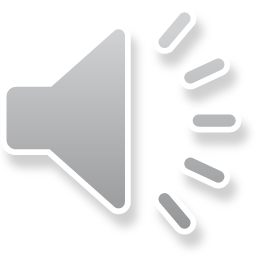 3
[Speaker Notes: 最初に「１　任意継続掛金の概要」について説明します。
　令和５年１月時点では令和５年度の掛金率は決定していませんので，参考として，令和４年度の掛金率を基に任意継続掛金の算定方法について説明します。
　令和５年度の掛金率は，２月下旬頃に決定する予定ですので，退職日が近づきましたら当支部のホームページを御確認ください。]
１　任意継続掛金の概要②
掛金算定基礎額に掛金率を乗じて得た額が，１か月の任意継続掛金額になります。

　　「掛金算定基礎額」とは・・・次の①と②のうち，いずれか低い方の額。
　①　退職時の標準報酬月額※
　②　全組合員の平均標準報酬月額　（令和４年度は410,000円。令和５年度も変更なし。）
　　※　標準報酬月額・・・組合員が受ける報酬月額を「標準報酬等級表」に当てはめて決定さ
　　　れた額。「標準報酬決定・改定通知書」又は「給与明細書」等により通知されます。
　　　（毎年７月から９月の間に通知されますが，その後に資格取得したり，標準報酬月額の改
　　　定があれば，その時に通知されます。）
掛金算定基礎額×掛金率＝掛金月額（円位未満切捨て）
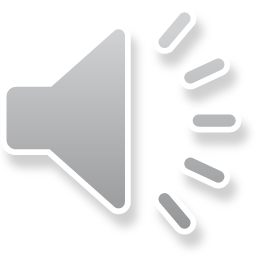 4
[Speaker Notes: 任意継続掛金の月額は，「掛金算定基礎額」に「掛金率」を乗じて得た額となります。
　「掛金算定基礎額」は，①の退職時の標準報酬月額と，②の全組合員の平均標準報酬月額とを比較し，低い方の額となります。
　「標準報酬月額」は，組合員の方が受ける報酬月額を「標準報酬等級表」に当てはめて決定された額になります。
　給与支給機関によって名称は異なりますが，「標準報酬決定・改定通知書」，「給与明細書」等に記載されて，皆様に通知されます。
　毎年７月から９月の間に通知されていると思いますが，退職前の最後に通知されたものが①の「退職時の標準報酬月額」になります。
　②の全組合員の平均標準報酬月額については，年度によって異なる場合がありますが，令和５年度では410,000円となることが決まっています。]
２　任意継続掛金の算定方法①（参考：令和４年度）
●掛金算定基礎額の算出方法（退職時の標準報酬月額が440,000円の場合）



●掛金率
（注）掛金算定基礎額は，年間の掛金額ではありません。
令和５年度の掛金率は，変更になる可能性があります。
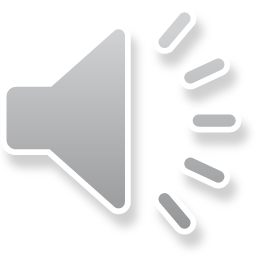 5
[Speaker Notes: 次に「２　任意継続掛金の算定方法」について説明します。
　「掛金算定基礎額」は，退職時の標準報酬月額が440,000円の場合は，①と②を比較し，低い方の410,000円となります。
　この掛金算定基礎額は，年間の掛金額ではありません。誤解が多いので御注意ください。
　そして，「掛金率」は，全員が対象の「任意継続掛金」と，４０歳以上６５歳未満の方が対象の「介護掛金」のそれぞれで設定されます。
　令和４年度の掛金率は下表のとおりですが，令和５年度の掛金率は変更になる可能性があります。]
２　任意継続掛金の算定方法②（参考：令和４年度）
●１か月あたりの掛金額
（令和４年度の掛金算定基礎額410,000円を参考として算出）
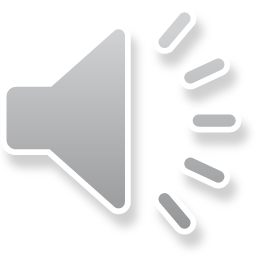 6
[Speaker Notes: 掛金算定基礎額が410,000円の場合の１か月当たりの掛金額は，令和４年度の例では，任意継続掛金及び介護掛金を合わせて，４月から９月までは月額41,754円，10月から翌年３月までは月額45,444円となっています。]
２　任意継続掛金の算定方法③（参考：令和４年度）
●【令和４年度】任意継続掛金早見表
「毎月払い」にした場合の１２か月分（（A×６）＋（B×６）＝C）の掛金合計金額
A
B
C
令和４年度の「任意継続掛金早見表」にて掛金額を参考にしてください。
⇒公立学校共済組合広島支部のホームページ（下の行を右クリックし「ハイパーリンクを開く」をクリックすると表示）
令和4年度任意継続組合員の掛金額のお知らせ:公立学校共済組合広島支部 (kouritu.or.jp)
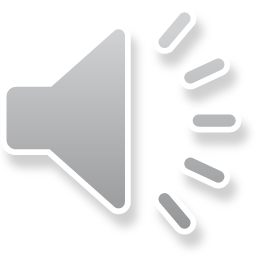 7
[Speaker Notes: 続きまして，「任意継続掛金早見表」の見方を説明します。
　毎年度の「任意継続掛金早見表」を，公立学校共済組合広島支部のホームページに掲載しています。
　御自身の退職時の標準報酬月額の行を右横に見ていくことで，掛金額を確認することができます。
　スライドの一番下の行にホームページへのリンクを貼っていますので，操作可能な方は一度御覧ください。
　また，退職時の標準報酬月額は，４頁のとおり，退職前の最後に通知された「標準報酬決定・改定通知書」又は「給与明細書」で御確認ください。]
３　任意継続掛金の払込について①
掛金は，「任意継続組合員の資格を取得した月」から，「資格喪失日の前月」
分までを払い込むことが必要です。
　ただし，資格取得月に資格を喪失した場合は，引き続き地方公務員共済組合
員になる場合を除き，資格取得月１か月分の掛金を払い込む必要があります。
　他の健康保険への加入や家族の被扶養者になる等，自己都合による喪失は
申出が必要です。
　「任意継続組合員資格喪失申出書」の提出がないと，掛金が発生しますので，
喪失を希望する場合は，速やかに手続を行ってください。
　なお，掛金を前納した後，前納期間内に任意継続組合員の資格を喪失した
場合は，別途案内の上，掛金額を精算します。（７　よくある質問ＦＡＱ参照）
注
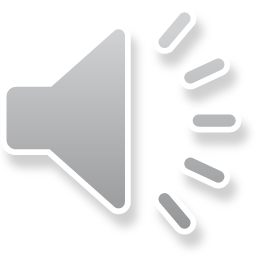 8
[Speaker Notes: 次に「３　任意継続掛金の払込について」を説明します。
　掛金は，任意継続組合員の資格を取得した月から，資格喪失日の前月分までを払い込んでいただくこととなりますが，資格取得月の間に資格を喪失された場合は，引き続いて地方公務員共済組合員になるとき以外は，資格取得月１か月分の掛金を払い込む必要があります。
　また，他の健康保険に加入される場合や家族の被扶養者になる場合などの，御自身の事情により資格を喪失されるときは，必ず申し出ていただくようお願いします。
　手続としましては「任意継続組合員資格喪失申出書」を提出していただくことになりますが，この申出書を提出していただかないと掛金が発生してしまいますので，このような場合には速やかに手続を行ってください。
　なお，掛金を前納していただいた方が，前納分の期間の間で任意継続組合員の資格を喪失される場合は，残りの期間の掛金を精算させていただきます。詳細は後ほど説明します。]
３　任意継続掛金の払込について②
掛金の払込方法には，「口座振替」と「毎月払込通知書（自分で払い込）」の２種類があります。
●「口座振替」は，広島銀行の本人名義の口座から自動振替をします。
●「毎月払込通知書」の場合は，共済組合が送付する通知書を基に，期限ま
でに，銀行の窓口，ＡＴＭ，インターネットバンキング等を利用して掛金を払い
込んでください。振込手数料は，自己負担となります。
　なお，払込期限内に掛金の払込みがない場合は資格を喪失しますので，払
込方法は，可能な限り口座振替でお願いします。
次頁より，口座振替及び毎月払込通知書による払込方法を説明します。
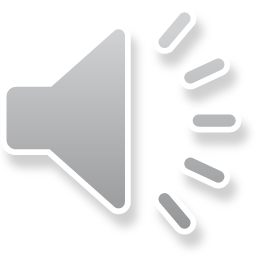 9
[Speaker Notes: 次に，掛金の払込方法についてですが，「口座振替」と，「毎月払込通知書」との２種類があります。
　「口座振替」は，御指定いただいた広島銀行の本人名義の口座から，自動振替，いわゆる口座引落で払い込んでいただく方法です。
　一方の「毎月払込通知書」は，当方から通知書を送付させていただきますので，これを基に，期限までに，銀行の窓口やATM，ネットバンキング等を利用して掛金を払い込んでいただく方法です。
　ただ，「毎月払込通知書」の方法の場合は，振込手数料が自己負担となりますし，仮に期限内に払込みがない場合は資格を喪失してしまいますので，「口座振替」の方をお勧めしています。
　それぞれの方法の詳細につきましては，次のページ以降で説明します。]
４　口座振替による払込方法①（払込方法及び口座振替日）
広島銀行の本人名義の口座から自動振替をします。（他銀行の口座は不可）残高不足により口座振替ができない場合は，別途振込みを行っていただきます(振込手数料が発生します。)ので，指定口座の残高には十分御注意ください。
●払込方法及び口座振替日
※　土日祝日の場合は，翌営業日に自動振替します。
※　年度途中に掛金率が引き上げられる場合は，別途掛金を徴収することがあります。（別途通知します。）
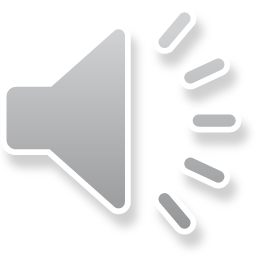 10
[Speaker Notes: まず「４　口座振替による払込方法」について説明します。
　広島銀行の本人名義の口座から自動振替をします。広島銀行以外の，他銀行の口座からの口座振替はできませんので，御了承ください。
　また，残高不足により口座振替ができなかった場合は，通知書を基に御自身で振込みを行っていただくことになりますので，振替日前には必ず口座の残高を確認しておいていただくようお願いします。
　
　払込のパターンとしましては，12か月分を前納する「年１回口座振替」，６か月分を前納する「年２回口座振替」，そして月毎の「毎月口座振替」の３種類を用意しています。
　口座振替日は表のとおり19日か22日としていますが，この日が土日祝日の場合は「翌営業日」となります。
　ただ，年度途中に掛金率が引き上げられる場合には，やむを得ず，表の口座振替日以外に，差額分の振替を行う場合があります。その際は事前にお知らせしますので，御協力ください。]
４ 　口座振替による払込方法②（割引制度）
●掛金前納による割引制度
　掛金の払込方法を「年１回口座振替」又は「年２回口座振替」により前納す
る場合は，割引が適用されます。

●割引額 　（掛金算定基礎額が410,000円の場合（参考：令和４年度））
※　割引額・・・任意継続掛金と介護掛金を合算した毎月払いの納付年額と各区分の納付年額との差額
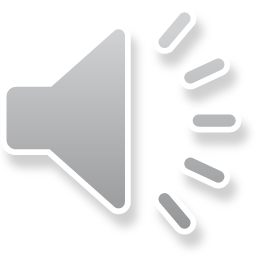 11
[Speaker Notes: 掛金の払込方法を「年１回口座振替」か「年２回口座振替」としていただいた場合は，「掛金前納による割引制度」が適用され，一定の額を割引させていただきます。
　例として，令和４年度の掛金率を基に，掛金算定基礎額が410,000円の場合の掛金額及び割引額を表にまとめていますので，参考にしてください。]
４ 　口座振替による払込方法③（初回口座振替日等）
⇒初回分を４月19日に口座振替します。
　　４月上旬頃に，「任意継続掛金等決定通知書」を御自宅に送付しますので，掛金額等を御確認ください。



⇒初回の口座振替（４月19日）に間に合わないことがあります。その場合は，共済組合から通知書を送付します
ので，期限内に，指定の口座に掛金を払い込んでください。振込手数料は自己負担になります。

※「任継申出書」・・・「任意継続組合員申出書兼預金口座振替依頼書」
一次締切（令和５年３月15日共済組合必着）までに「任継申出書※」を提出した場合
一次締切を過ぎて「任継申出書※」を提出（書類不備による再提出も含む。）した場合①
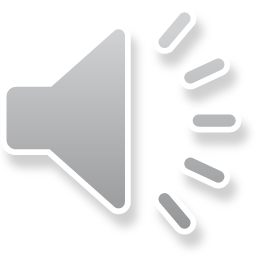 12
[Speaker Notes: 続いて，口座振替のために広島銀行と手続を行う必要があることから，初回の口座振替日について留意事項がありますので，補足説明します。

　「一次締切」として「令和５年３月15日」を設定させていただいています。この日までに「任継申出書」を提出していただいた場合は，初回分から口座振替が可能で，口座振替日は４月19日となります。
　４月上旬頃に，「任意継続掛金等決定通知書」を御自宅に送付しますので，掛金額等を御確認ください。

　任継申出書の提出が「一次締切」の３月15日に間に合わなかった場合や，書類不備による再提出が一次締切後となった場合には，初回分に限り口座振替に間に合わないことがあります。
　その場合は，共済組合から通知書を送付しますので，御自身で，期限内に，指定の口座に掛金を払い込んでください。
　振込手数料が自己負担となってしまいますので，口座振替を希望される方は，一次締切の３月15日までに，不備のない形で「任継申出書」を提出していただきますようお願いします。]
４ 　口座振替による払込方法④（初回口座振替日等）
一次締切を過ぎて「任継申出書」を提出（書類不備による再提出も含む。）した場合かつ初回口座振替に間に合わず掛金を振り込む場合②
⇒可能な限り速やかに任継申出書を提出してください。
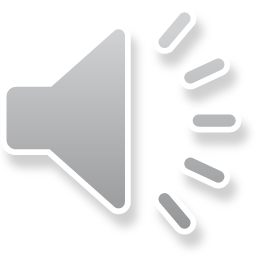 13
[Speaker Notes: こちらに，払込方法のパターン別に，初回の口座振替に間に合わなかった場合の取扱いを表でまとめています。
　繰り返しになりますが，可能な限り一次締切までに，不備のない形で任継申出書を提出していただきますようお願いします。]
４　払込通知書による払込方法
「毎月払込通知書」を選択した場合は，共済組合が送付する通知書を基に，
期限までに，御自身で，銀行の窓口，ＡＴＭ，インターネットバンキング等を利
用して掛金を払い込んでください。振込手数料は，自己負担になります。
●納付期限
注
●納付期限までに掛金の払込がなく，督促にも応じない場合は，任意継続
組合員の資格は喪失となる。【注意！】
●年１回，年2回の払込方法は，口座振替のみ。
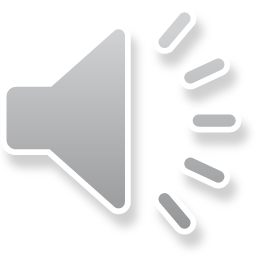 14
[Speaker Notes: 次に，「払込通知書による払込方法」について説明します。
　共済組合から通知書を送付しますので，これを基に，納付期限までに，御自身で，銀行の窓口やＡＴＭ，ネットバンキング等を利用して掛金を払い込んでください。振込手数料は，自己負担になりますので御了承ください。
　納付期限は表のとおりですが，この日までに掛金の払込がなく，督促にも応じていただけない場合は，任意継続組合員の資格は喪失になりますので，必ず，期限までに払い込んでください。
　また，年１回又は年２回の前納方法は，「口座振替」のみの適用で，「払込通知書」による場合は「毎月」払いのみですので，御理解ください。
　払込方法については以上で，次の項目に移ります。]
５　給付金の振込口座について
医療費等の給付金は，口座振替を行う口座（広島銀行の本人名
義口座）に振り込みます。
　毎月払込通知書により掛金を払い込む方は，退職時に指定して
いる口座に給付金を振り込みます。
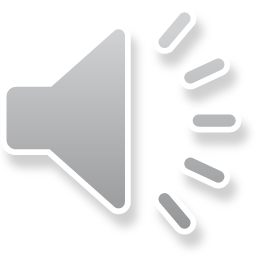 15
[Speaker Notes: 「５　給付金の振込口座について」説明します。
　医療費等の給付金は，掛金の払込方法を「口座振替」とされた方の場合は，振替先として指定いただいた口座に振り込みます。
　また，「毎月払込通知書」により掛金を払い込まれる方の場合は，退職時に指定されている口座に振り込みます。
　退職後に指定口座を変更される場合は，速やかに当方までお知らせください。]
６　掛金の所得税法上の取扱いについて
任意継続掛金及び介護掛金は，所得税法上で「社会保険料」として取り扱わ
れ，生命保険料等と同様に収入金額から控除することができます。
　この控除を受けるためには，税務署で確定申告をする必要があります。その
申告の証拠書類になる任意継続掛金及び介護掛金に係る「収納証明書」を毎
年１月末頃，共済組合から御自宅宛てに送付します。
　なお，再就職先の年末調整等で証明書が必要な場合は，別途送付しますの
で御連絡ください。
（連絡先）公立学校共済組合広島支部
　　　　　　経理貸付係
　　　　　　０８２－５１３－４９５５
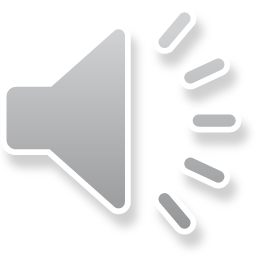 16
[Speaker Notes: 次に「６　掛金の所得税法上の取扱いについて」説明します。
　任意継続掛金と介護掛金は，所得税法上，「社会保険料」として取り扱われ，収入金額から控除することができます。
　この控除を受けるためには，税務署で確定申告をする必要があります。確定申告の証拠書類になる「収納証明書」を，毎年１月末頃に共済組合から御自宅に送付します。
　再就職され，そちらで年末調整が可能な場合には，別途送付しますので，経理貸付係まで御連絡ください。]